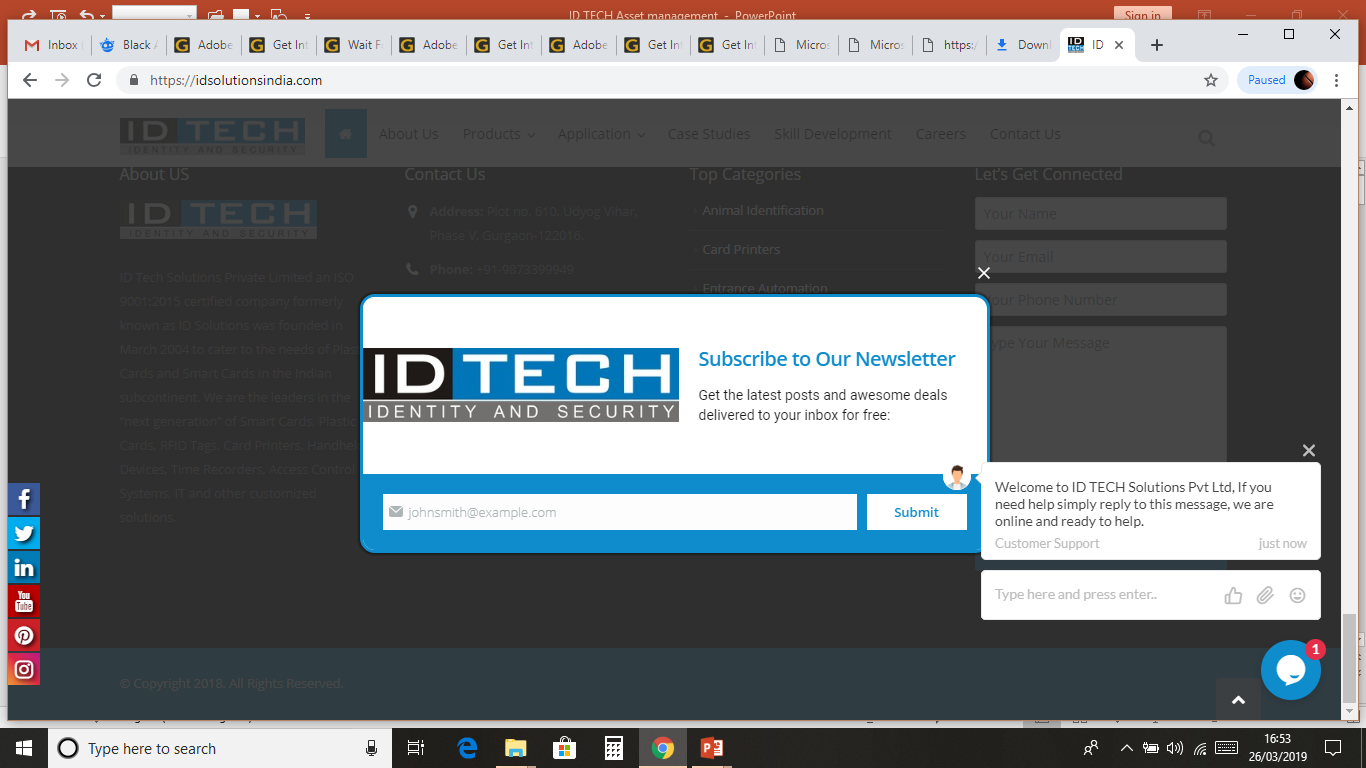 RFID 
JEWELRY MANAGEMENT
ID Tech Solutions Pvt. Ltd.
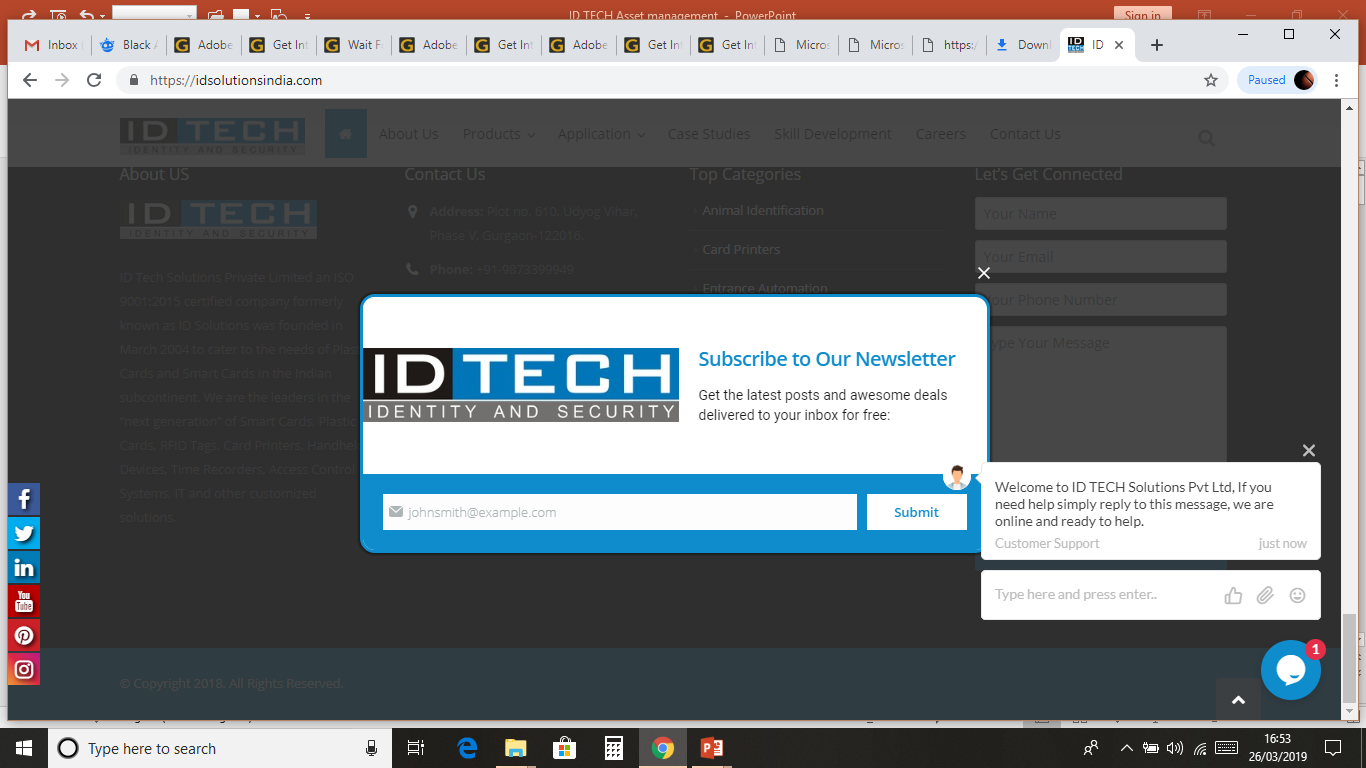 Table Of Content
About ID Tech Solutions
Services Offered
RFID Jewellery Management system
RFID v/s Barcode
Benefits
Process Flow
Key Hardware Components
Application Software 
Software Features
Clientele
ID Tech Solutions Pvt. Ltd.
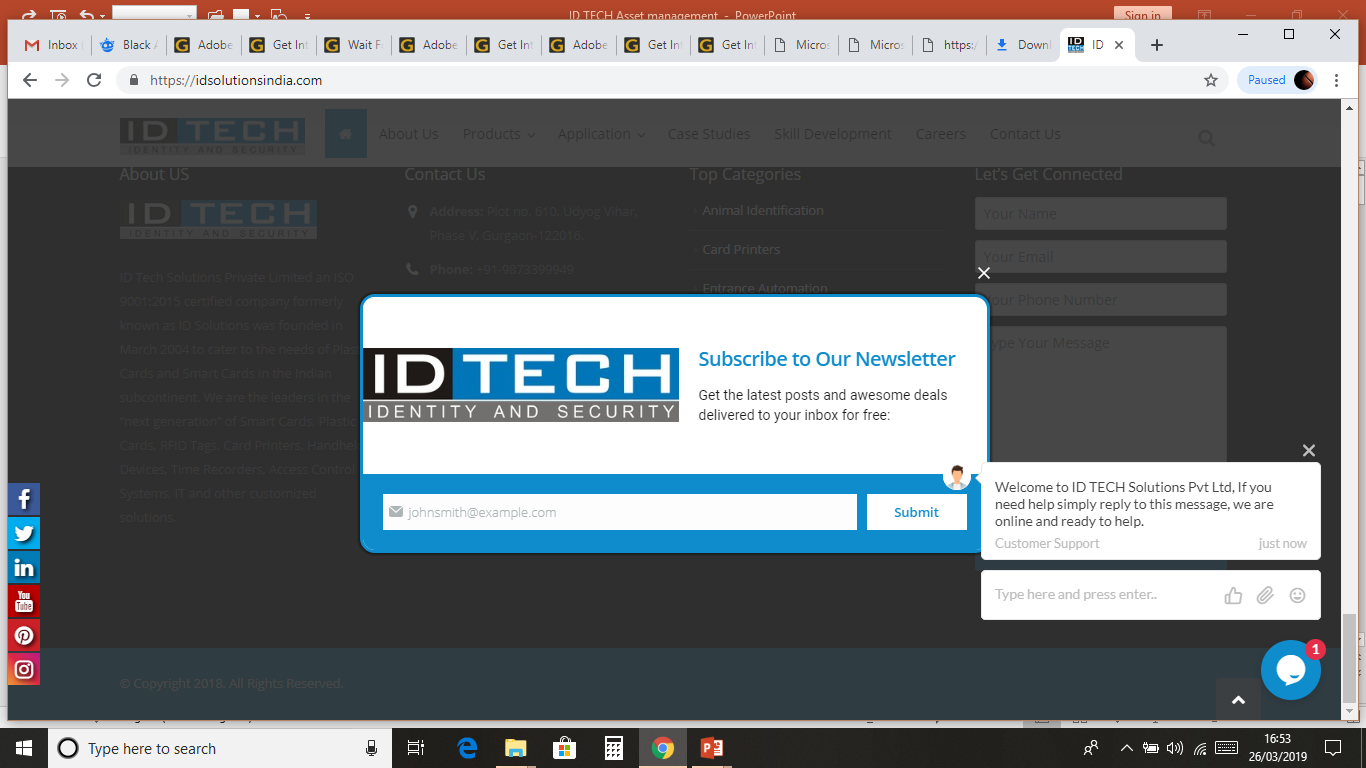 ID Tech Solutions Pvt. Ltd.
ID Tech is a leading Indian company specializing in Smart Cards and RFID solutions.
Pioneered several RFID-based solutions in India:
File tracking for Reserve Bank of India
Tire identification for Gateway Rail Freight
RTLS system for Palika Maternity Hospital
Animal identification system for Government of Gujarat
Event management for Ministry of Petroleum
Vehicle tracking for Uttarakhand Forest Reserve
Supplied 10M+ Ear Tags for livestock across state governments.
Offers Smart Cards, RFID Cards, Readers, Tags, Labels, and IT/software solutions.
Committed to Make in India with a focus on quality services and secure deliveries.
ID Tech Solutions Pvt. Ltd.
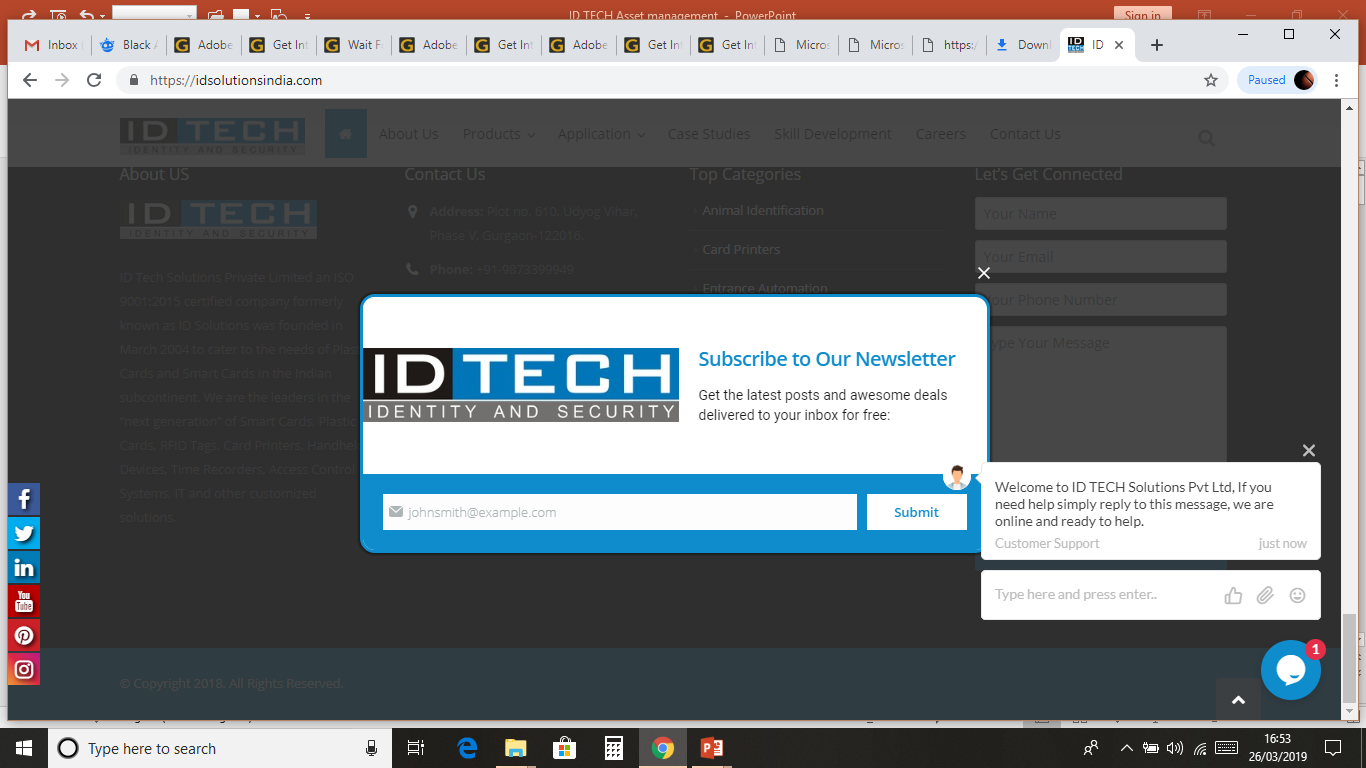 RFID Readers  Training
Tagging of  Jewelries  with  RFID Tags at  the location
Supply of  Pre-Printed RFID Tags/Labels
(or Engraved) &
Encoded Tags
Application  
Software
Alerts & Report
Easy Software Integration
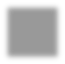 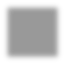 Services Offered
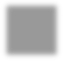 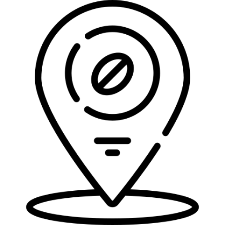 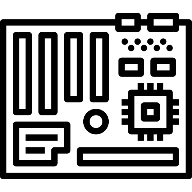 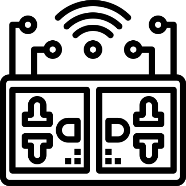 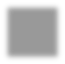 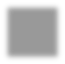 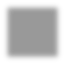 ID Tech Solutions Pvt. Ltd.
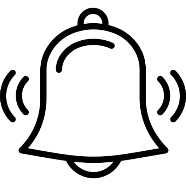 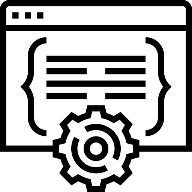 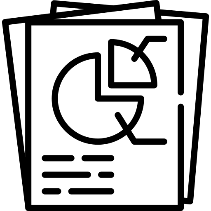 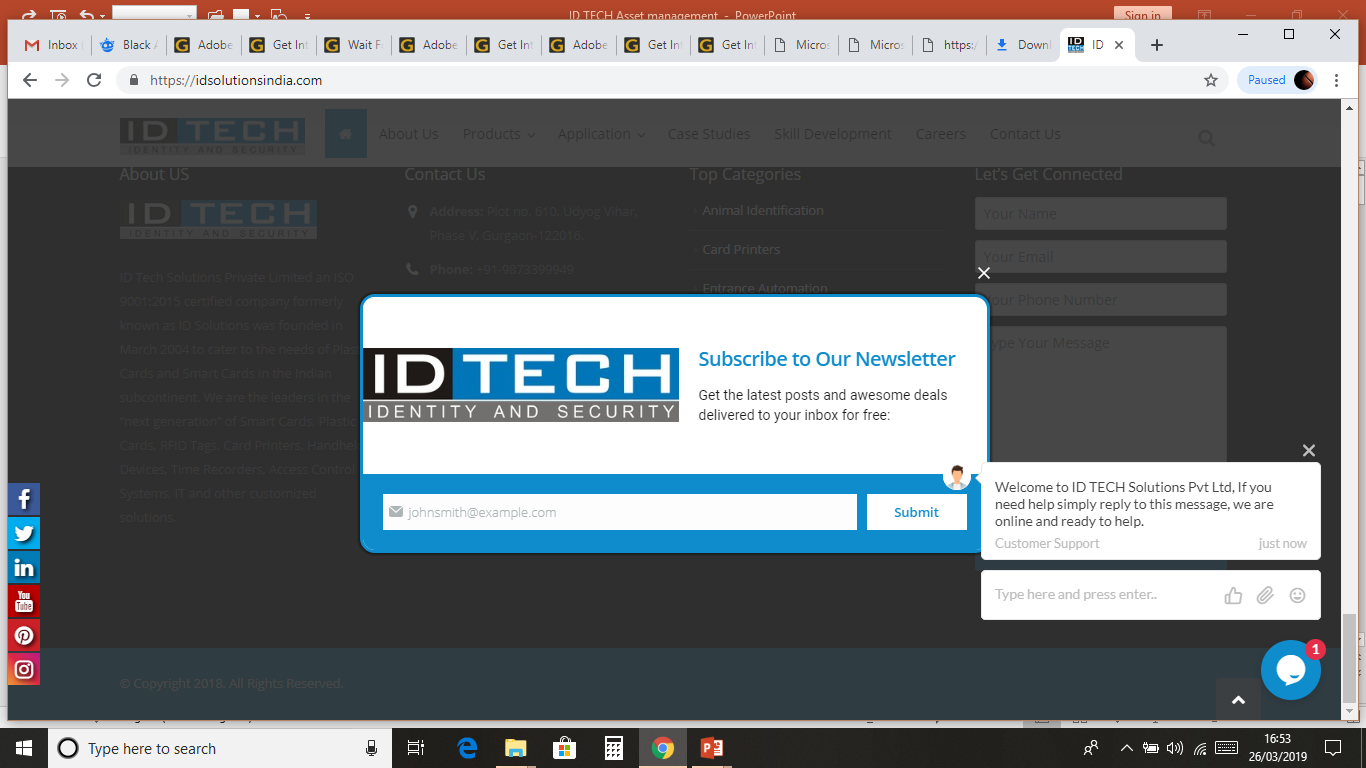 INCREASED SALES
STOCK TAKE IN MINUTES
ON DEMAND VISIBILITY
BETTER CUSTOMER SERVICE
INVENTORY MANAGEMENT
RFID Jewelry Management
ID Tech RFID solution assist jewelers in tracking, tracing and counting of jewelry pieces.

Our solution provides customers with an automated way of identifying and counting jewelry in their retail outlets, improving stock visibility and expedite inventory checks, leading to improved efficiency, productivity and enhanced customer service.
ID Tech Solutions Pvt. Ltd.
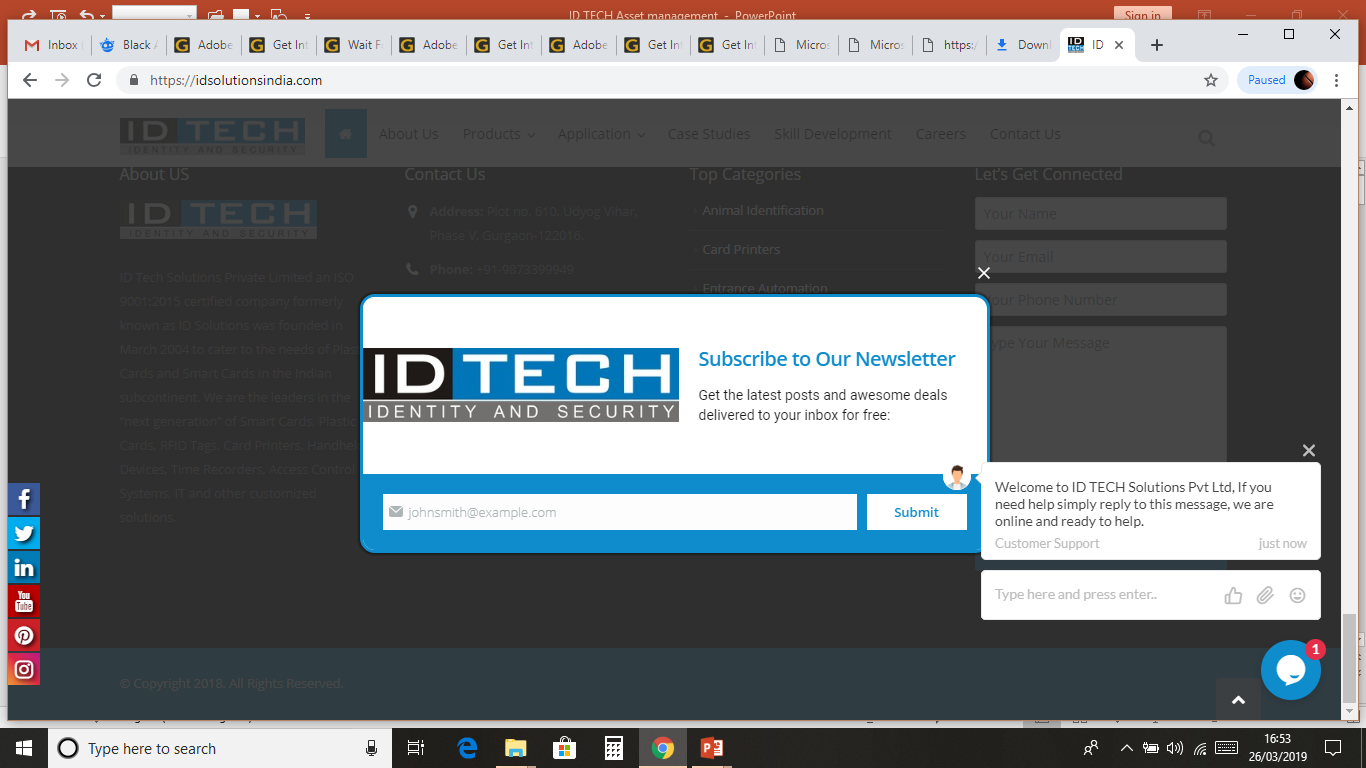 Why RFID is better than barcode?
ID Tech Solutions Pvt. Ltd.
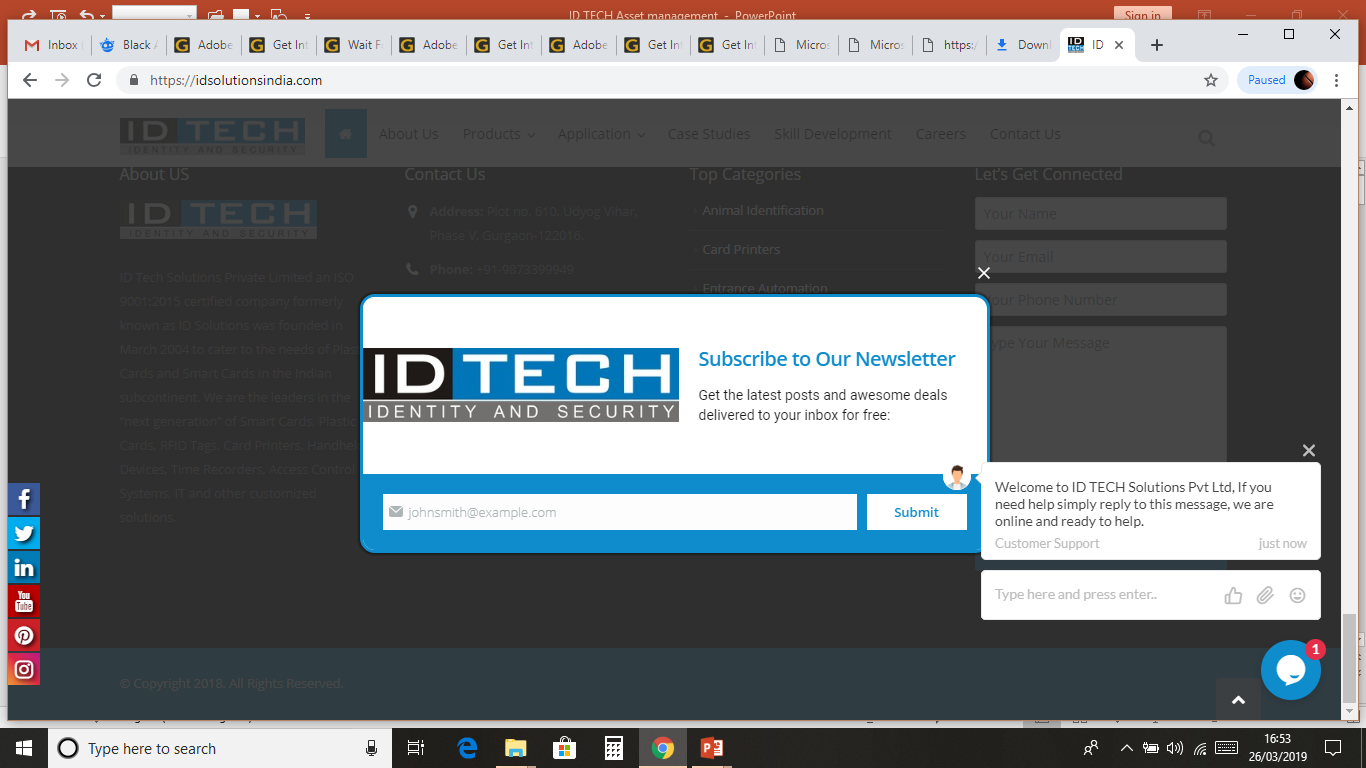 Benefits for Jewelry Retailers
Do Stock Count Everyday, Scan 1000 items 
In Under 2 Minutes
ID Tech Solutions Pvt. Ltd.
Instant Report of Sales, Stock In/Out, Stock on-hold, 
Repair & Exhcnage items
Reduces Inventory Time By 90%
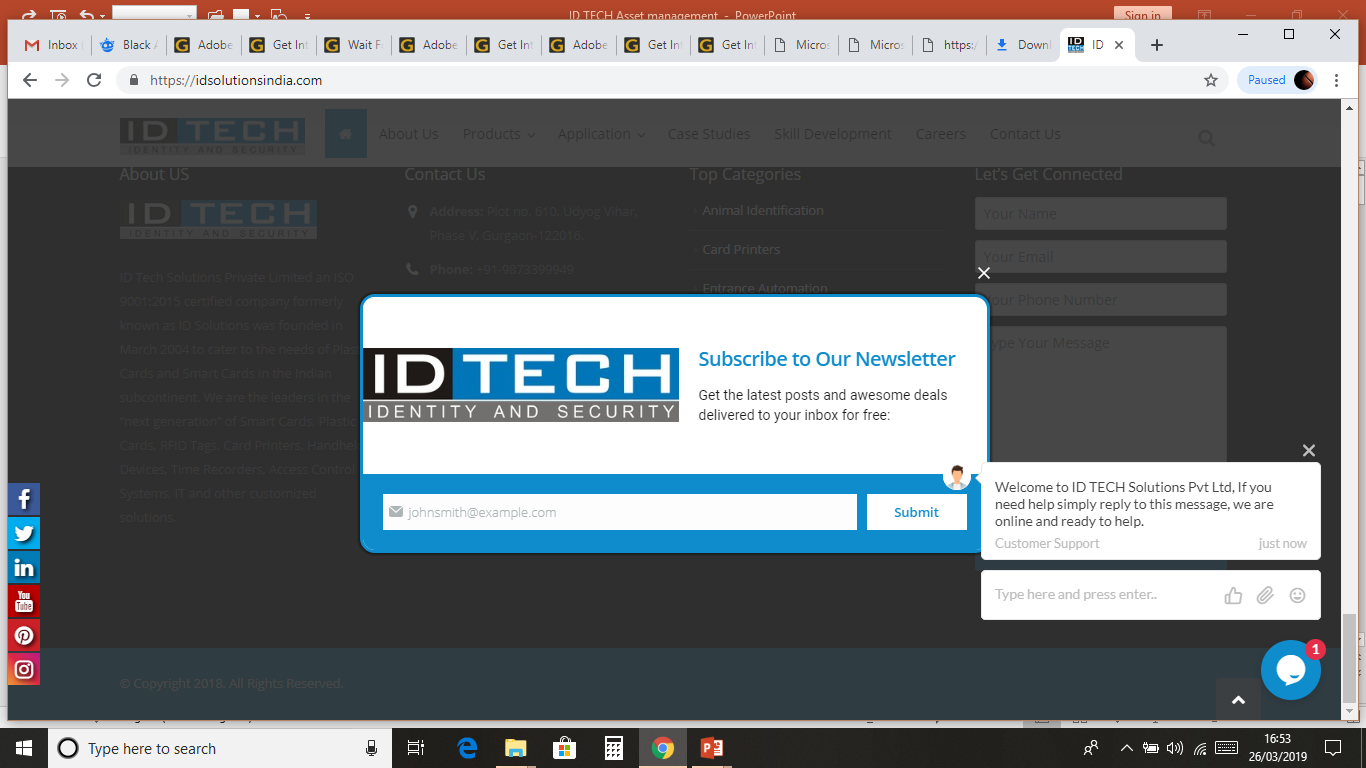 Benefits for Jewelry Retailers
Multiple ROI With Better Stock Control
ID Tech Solutions Pvt. Ltd.
Avoid Human Error In Miscounts
Free Up Sales Staff To Focus On Sales
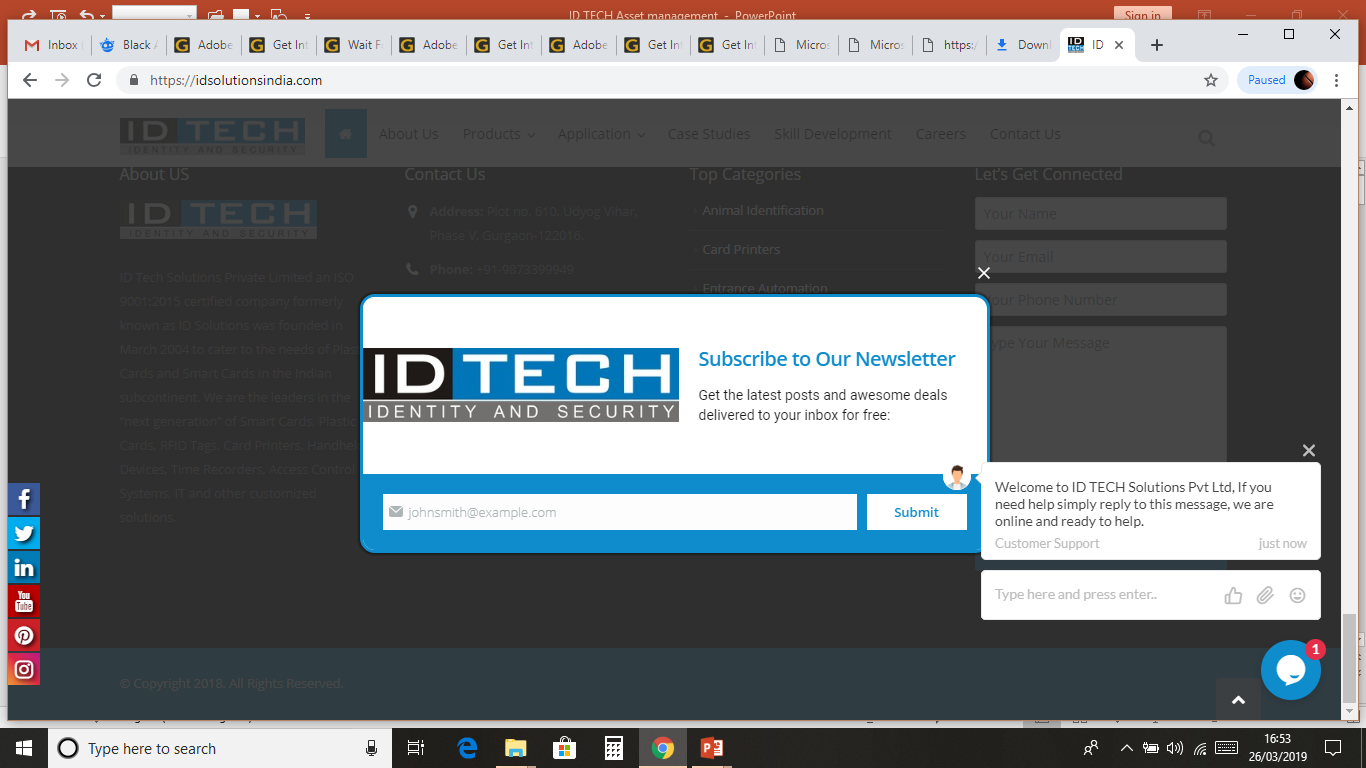 Step 01
Exporting & Printing Tags
Step 02
Update Stock Files & Scan
How the solution works?
ID Tech Solutions Pvt. Ltd.
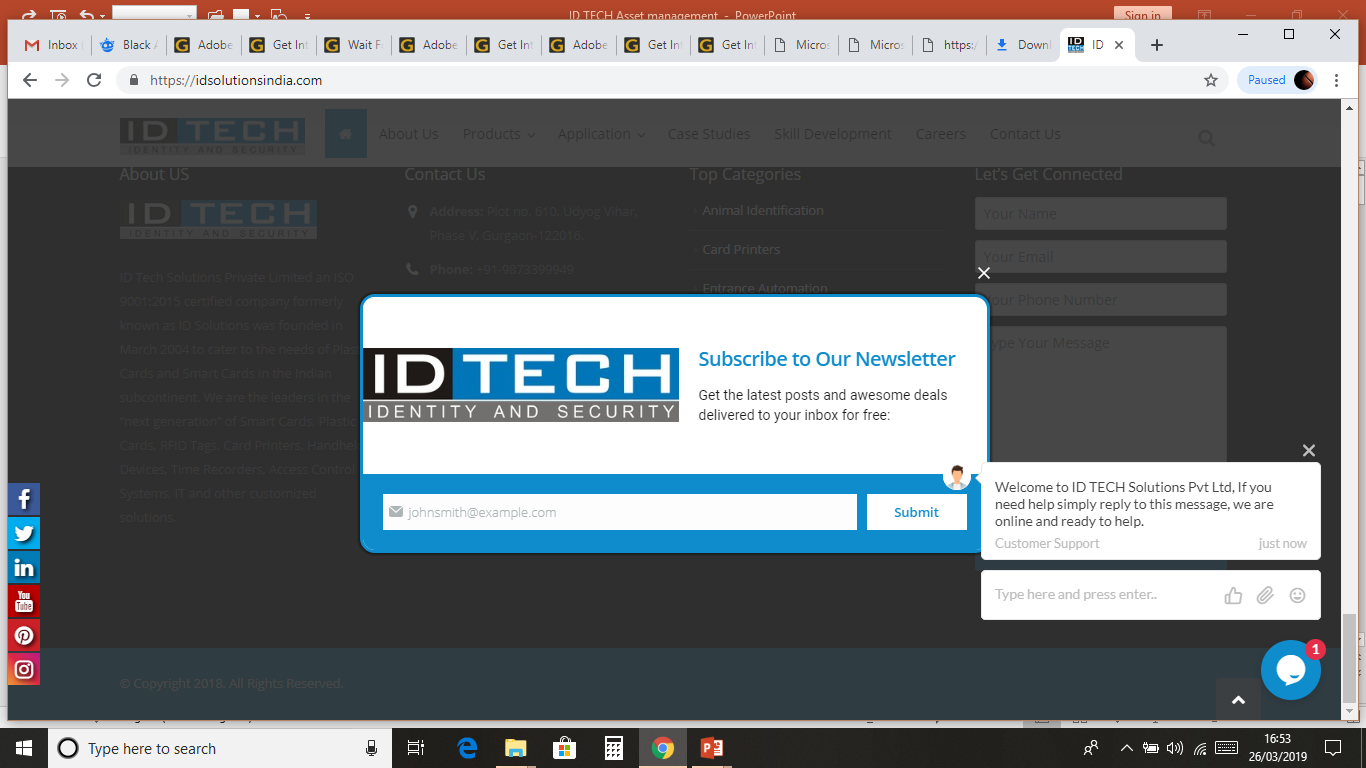 RFID Handheld Reader
RFID Desktop Reader
RFID Printer
RFID Tags
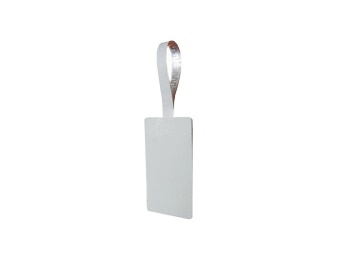 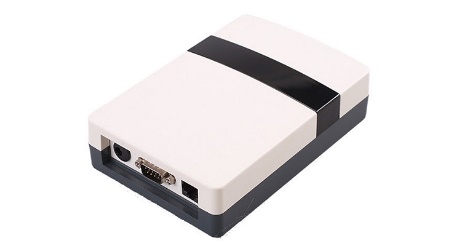 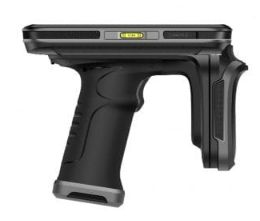 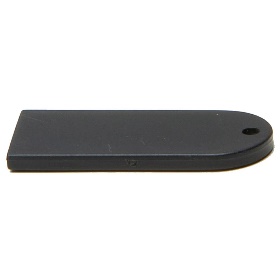 Key Hardware Components
ID Tech Solutions Pvt. Ltd.
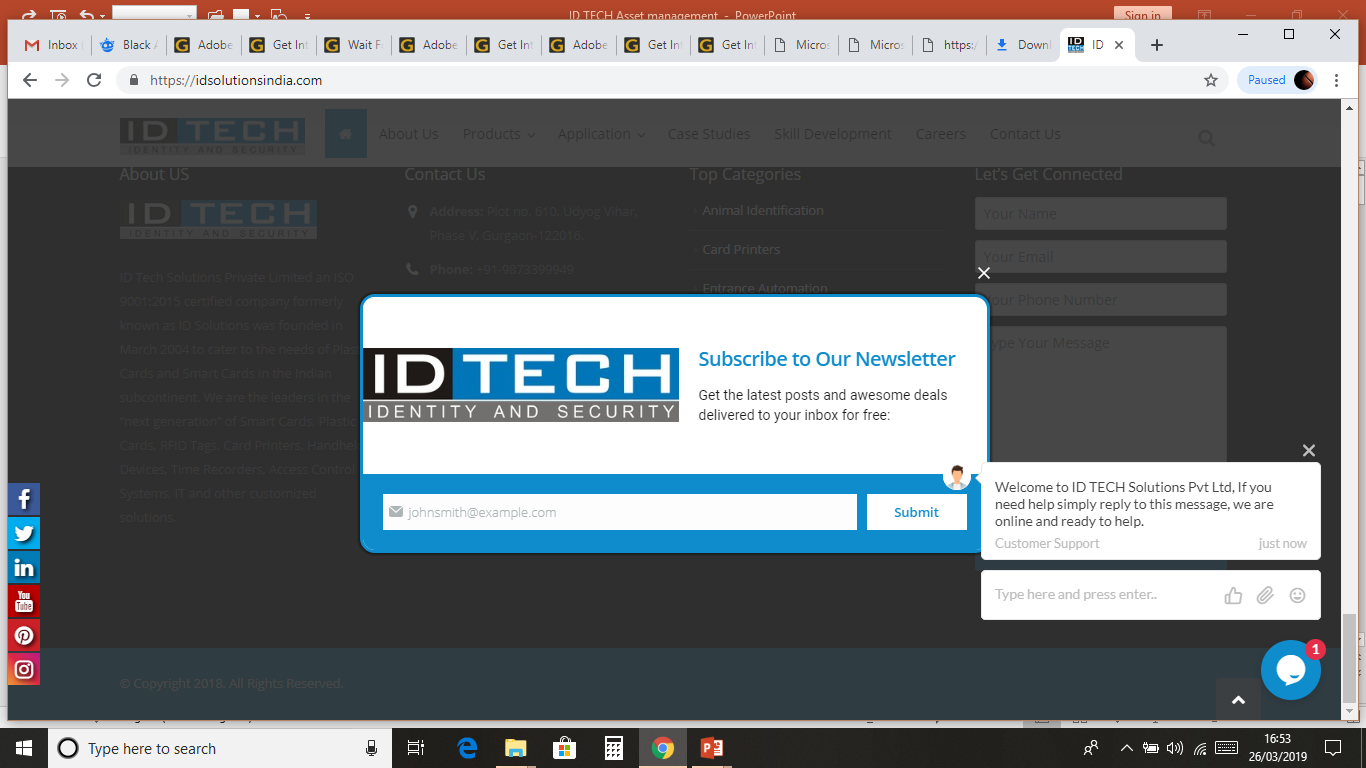 Optional Hardware
RFID Smart Interactive Tray

Interactive Session with less manpower

Display of Products with specifications

Auto-comparison feature

Real-time information display

Enhanced shopping experience

Intelligent Store Management
ID Tech Solutions Pvt. Ltd.
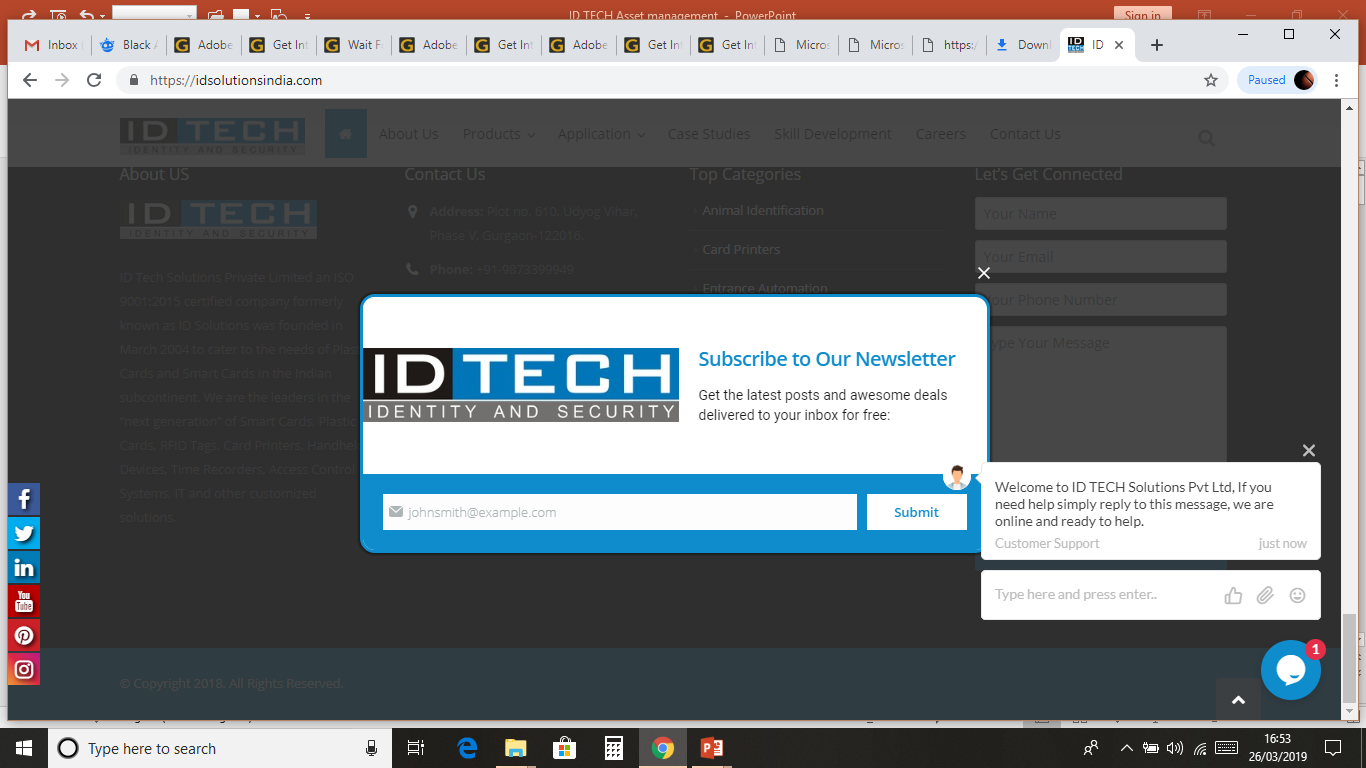 Software Application
Desktop View
ID Tech Solutions Pvt. Ltd.
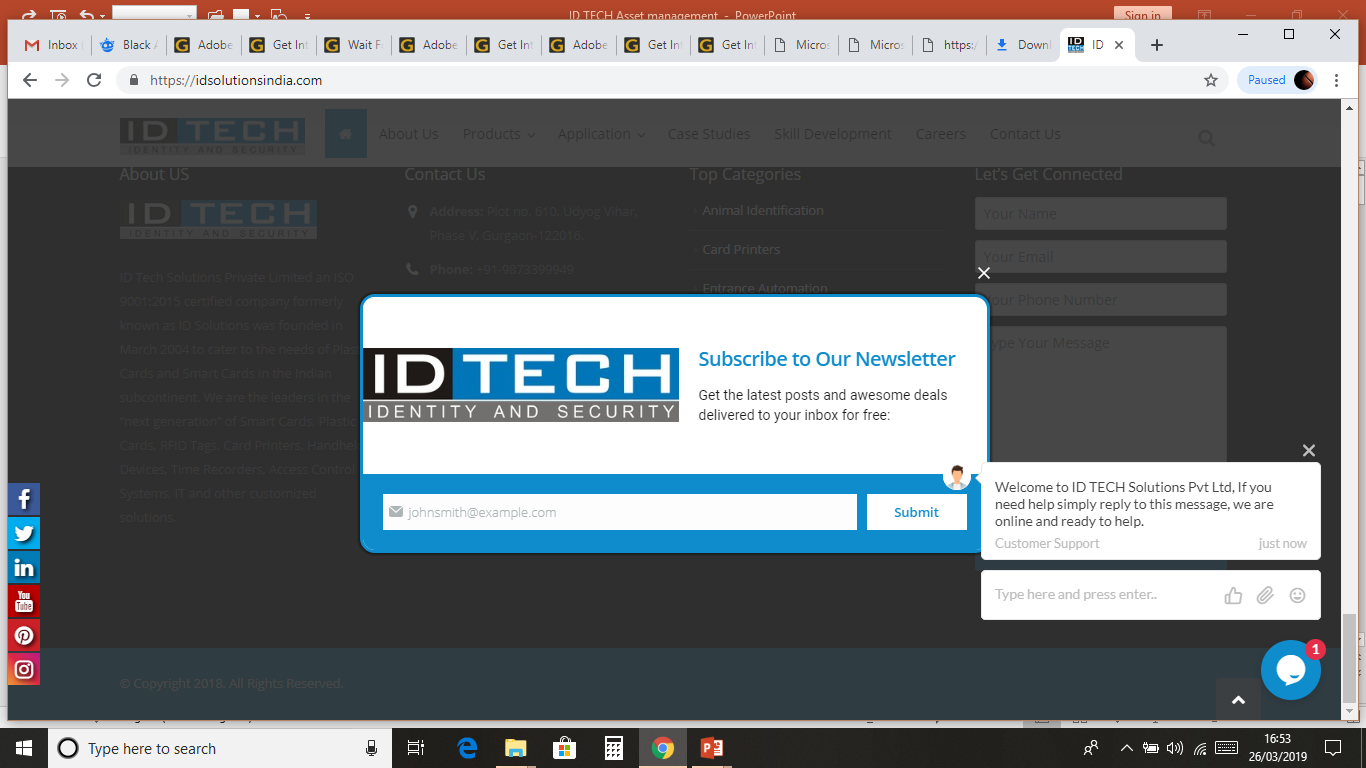 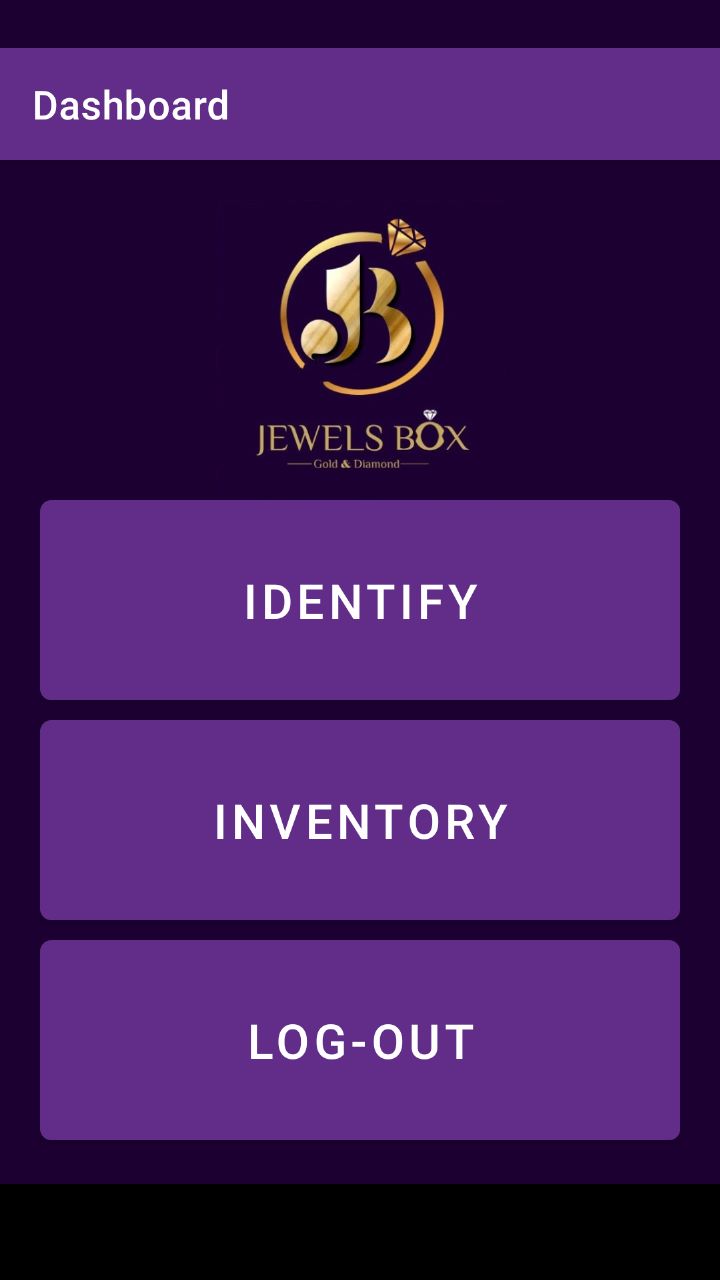 Software Application
Handheld Reader (Android) View
ID Tech Solutions Pvt. Ltd.
Take inventory 
counter-wise
Android Application
Identify any 
jewelry item
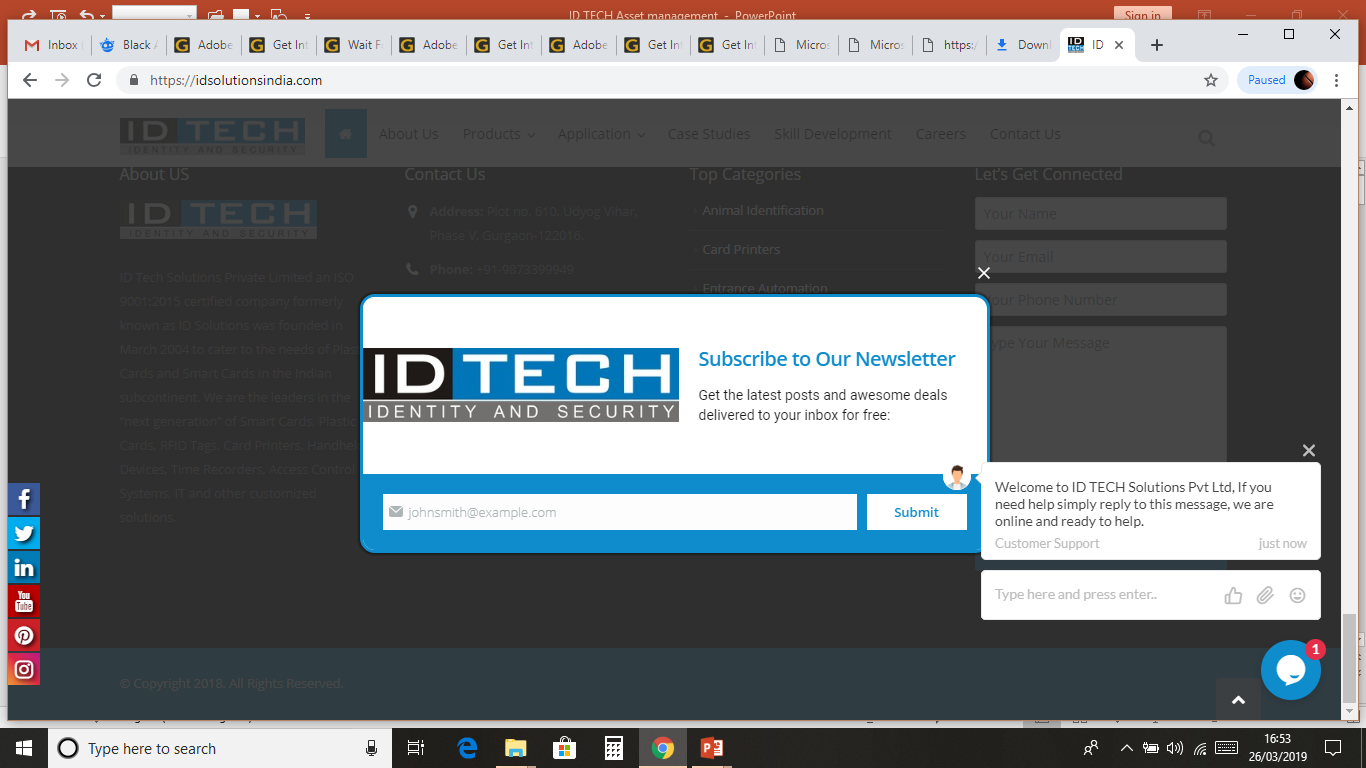 Software Features
Multi Location 
Stock Check
Remote Application
ID Tech Solutions Pvt. Ltd.
Automated Reports
Import Data
Stock Hold, In/Out Report
Category & Zone
Breakdown
Stock Repair & Exchange Report
Identify Jewelry 
Item
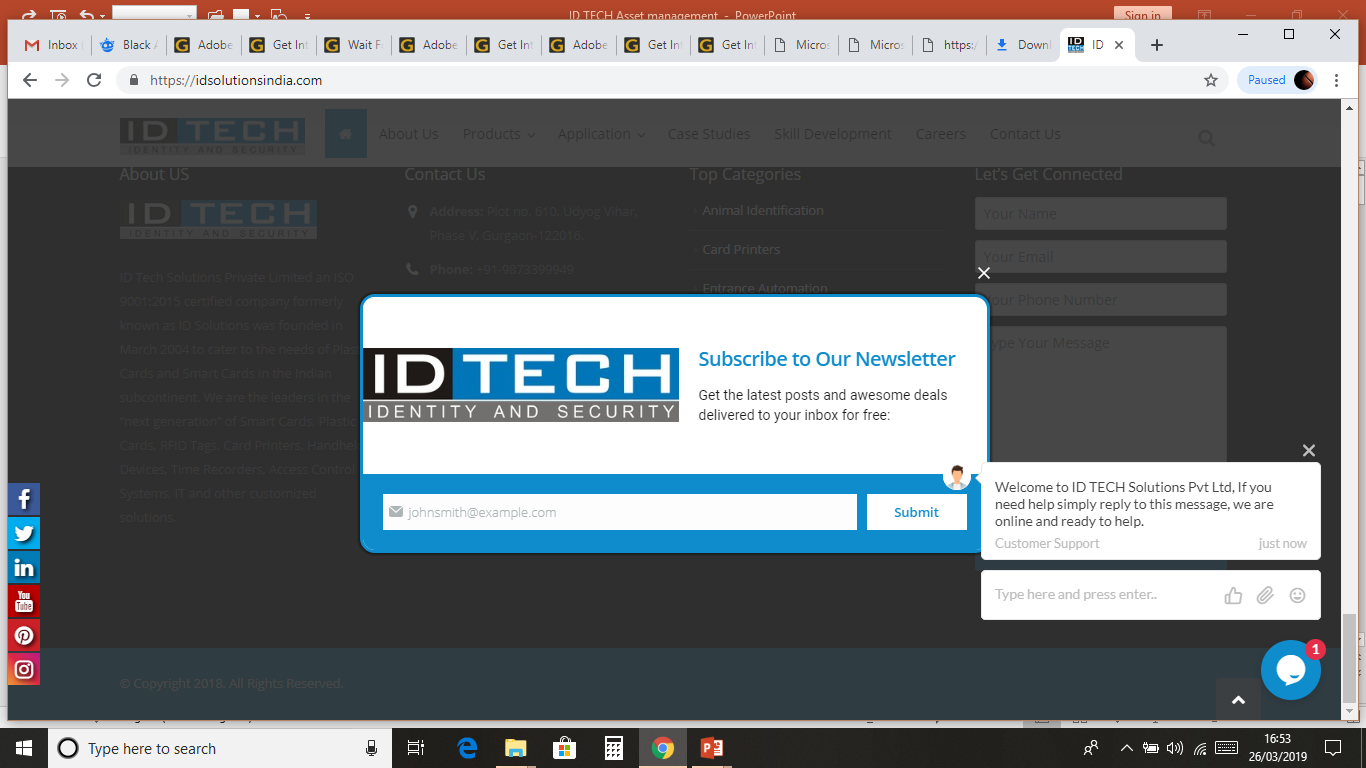 Clientele
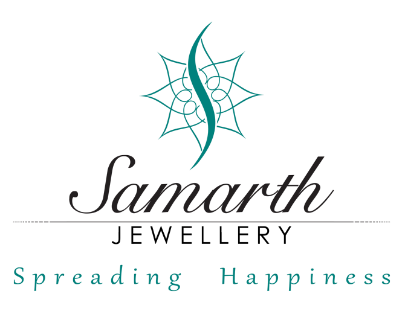 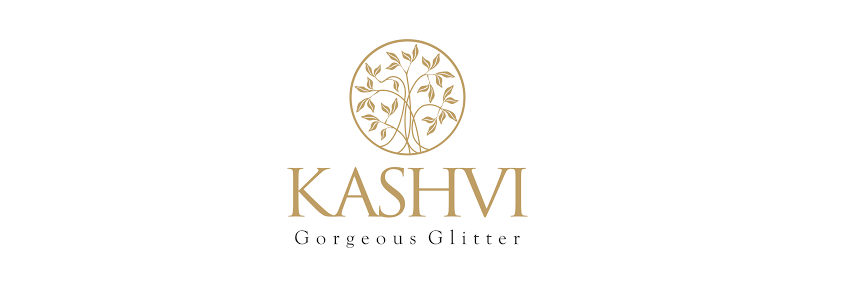 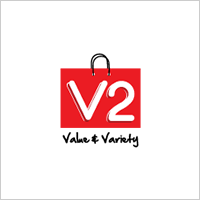 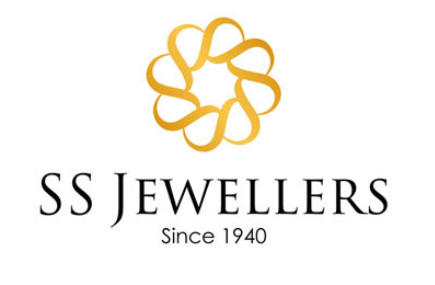 ID Tech Solutions Pvt. Ltd.
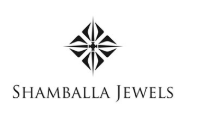 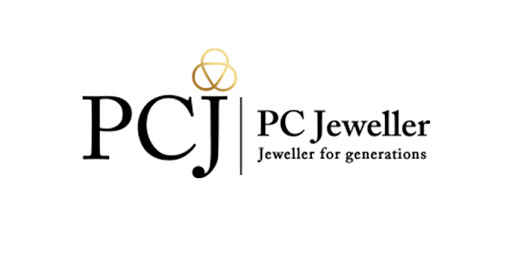 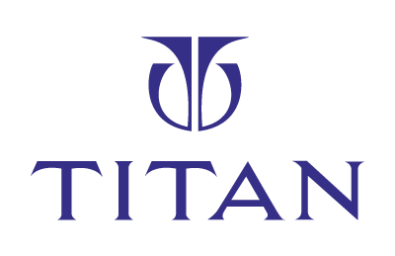 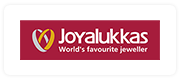 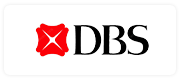 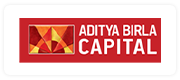 and many more …
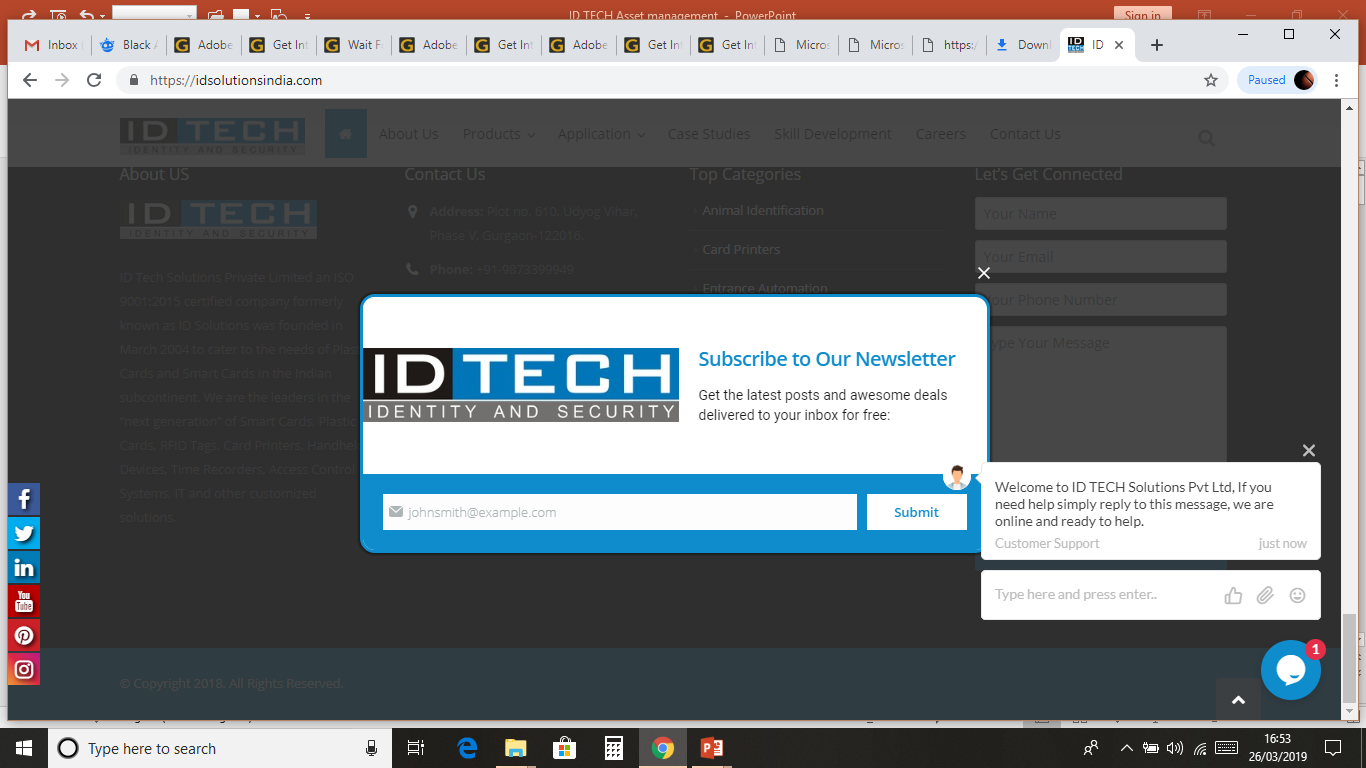 ID Tech Solutions Pvt. Ltd.

Plot No. 610 Udyog Vihar Phase V, Gurugram, Haryana

www.idsolutionsindia.com
ID Tech Solutions Pvt. Ltd.
THANK YOU